Qari mill-Ittra 
lil-Lhud.
Lhud 12, 1-4
Ħuti, ladarba aħna wkoll għandna madwarna sħaba hekk kbira ta’ xhieda, ejjew inwarrbu minna kull xkiel u kull dnub li malajr
ifixkilna, u b’qalbna qawwija nibqgħu niġru 
t-triq tal-prova li għandna quddiemna; inżommu għajnejna merfugħa lejn
Ġesù, li minnu tibda u fih tintemm il-fidi tagħna. Hu li, flok l-hena li kellu quddiemu, qagħad 
għas-salib bla xejn ma qies
l-għajb tiegħu, u issa qiegħed fuq in-naħa 
tal-lemin tat-tron ta’ Alla.
Aħsbu mela fih, li qagħad għal oppożizzjoni hekk
kbira min-naħa 
tal-midinbin, biex ma tegħjewx u ma taqtgħux qalbkom. Sa issa fil-ġlieda tagħkom kontra d-dnub,
għad ma żammejtux hekk iebes li wasaltu biex xerridtu demmkom.
Il-Kelma tal-Mulej.
R:/ Irroddu ħajr lil Alla
Salm Responsorjali
R:/ Ifaħħruk, Mulej, 
dawk li jfittxuk
Irrodd il-wegħdiet 
tiegħi quddiem dawk 
li jibżgħu minnu.
Jieklu l-fqajrin u jixbgħu;
ifaħħru l-Mulej dawk 
li jfittxuh.
Ħa tgħix qalbhom għal dejjem!
R:/ Ifaħħruk, Mulej, 
dawk li jfittxuk
Jiftakru t-truf kollha 
tal-art,
u jerġgħu lejn il-Mulej;
u quddiemu jinxteħtu 
r-razez kollha tal-ġnus.
R:/ Ifaħħruk, Mulej, 
dawk li jfittxuk
Lilu jqimu l-bnedmin 
li jmutu;
quddiemu jmil kull min nieżel ġot-trab.
R:/ Ifaħħruk, Mulej, 
dawk li jfittxuk
Għalih tgħix ruħi,
lilu jaqdi n-nisel tiegħi.
Ixandru ’l Sidi lin-nisel 
li għad jigi,
ixandru l-ġustizzja tiegħu
lill-poplu li għad jitwieled:
“Dan għamlu l-Mulej!”
R:/ Ifaħħruk, Mulej, 
dawk li jfittxuk
Hallelujah, Hallelujah
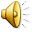 Kristu rafa’ fuqu 
d-dgħufija tagħna, u tgħabba bil-mard tagħna.
Hallelujah, Hallelujah
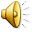 Qari mill-Evanġelju skont 
San Mark
Mk 5, 21-43
R:/ Glorja lilek Mulej
F’dak iż-żmien, wara li Ġesù raġa’ qasam 
bid-dgħajsa għax-xatt 
l-ieħor, waqt li kien ħdejn il-baħar inġabret madwaru
kotra kbira ta’ nies. U ġie wieħed mill-kapijiet 
tas-sinagoga, jismu Ġajru. Dan, malli rah, inxteħet f’riġlejh, u talbu ħafna u
qallu: 
“Binti ż-żgħira waslet 
fl-aħħar; ejja qiegħed idejk fuqha, ħalli tfiq u tgħix”.
U Ġesù telaq miegħu, b’kotra kbira miexja warajh, kulħadd iross fuqu.
U kien hemm mara li kienet ilha tnax-il sena
sħaħ tbati bit-tnixxija 
tad-demm. Kienet batiet wisq taħt ħafna tobba, u nefqet kulma kellha, u mhux biss ma swielha xejn,
imma talli marret 
għall-agħar. Meta semgħet b’Ġesù, ġiet qalb il-folla, resqet minn warajh u messitlu l-mantar, għax
qalet: 
“Jekk immiss imqar 
il-mantar tiegħu nkun imfejqa”.
F’daqqa waħda t-tnixxija tad-demm waqfitilha, u ġewwa fiha ħasset li kienet fieqet mill-marda tagħha.
Ġesù minnufih intebaħ
bil-qawwa li ħarġet minnu, u dar lejn il-kotra u staqsa: 
“Min messli l-mantar?”. 
Id-dixxipli tiegħu qalulu:
“Qiegħed tara dawn 
in-nies kollha jrossu madwarek, u tistaqsi: 
‘Min messni?’ ”.
Hu beda jħares madwaru biex jara jilmaħx lil dik li kienet għamlet dan. Imbagħad il-mara, tirtogħod bil-biża’ għax
għarfet x’kien ġralha, resqet, inxteħtet f’riġlejh u stqarritlu s-sewwa kollu.
Qalilha:
“Binti, il-fidi tiegħek fejqitek! Mur bis-sliem u kun imfejqa mill-marda tiegħek”.
Kif kien għadu jitkellem, waslu xi wħud mid-dar 
tal-kap tas-sinagoga u lil dan qalulu:
“Bintek mietet; għalfejn tħabbtu iżjed 
l-Imgħallem?”. 
Iżda Ġesù sama’ x’kienu qegħdin jgħidu,
u qal lill-kap tas-sinagoga:
 “Tibżax, biss inti emmen”.
U ma ħalla lil ħadd imur miegħu ħlief lil Pietru, lil Ġakbu, u lil Ġwanni, ħu Ġakbu.
Waslu d-dar tal-kap
tas-sinagoga, u ra storbju sħiħ u nies jibku u jixhru. Daħal, u qalilhom:
“Dan l-istorbju kollu u dan il-biki għalfejn? 
It-tfajla mhijiex mejta, imma rieqda”.
U qabdu jiddieħku bih. Imma hu keċċiehom ilkoll ’il barra, ħa miegħu lil missier it-tfajla u lil ommha u lil dawk li kienu miegħu
u daħal fejn kienet it-tfajla. Qabdilha idha, u qalilha: “Talitha, qum!”.   Jiġifieri: 
“Tfajla, qiegħed ngħidlek, qum!”.
Minnufih it-tfajla qamet u qabdet timxi, għax kellha tnax-il sena. U baqgħu miblugħin bil-għaġeb.
U hu wissiehom bis-sħiħ biex dan ma jkun jaf bih ħadd, u qalilhom jagħtuha tiekol.
Il-Kelma tal-Mulej
R:/ Tifħir lilek Kristu